Древнерусская культура: как учили школьников.
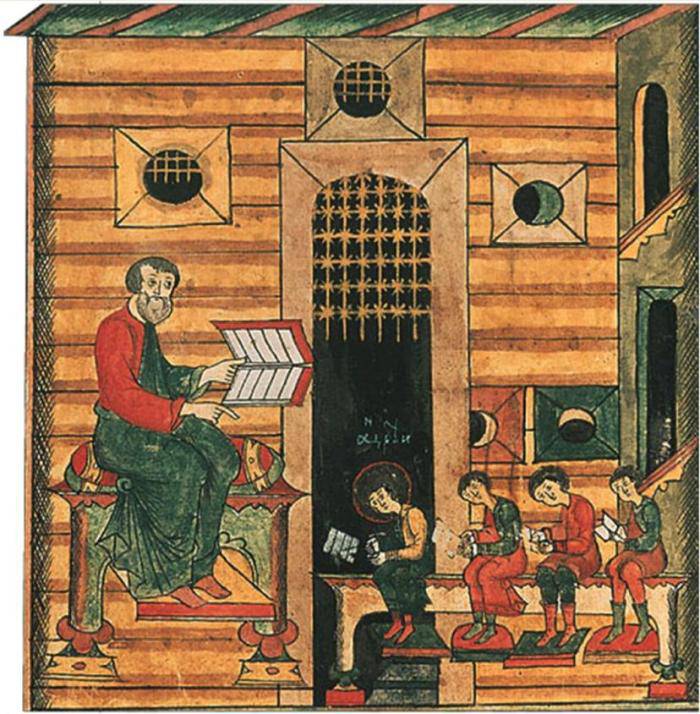 ПОСЛОВИЦА
«Красна птица оперением, а человек – учением»
Летописи на Руси – XI векмонах Нестор«Повесть временных лет»
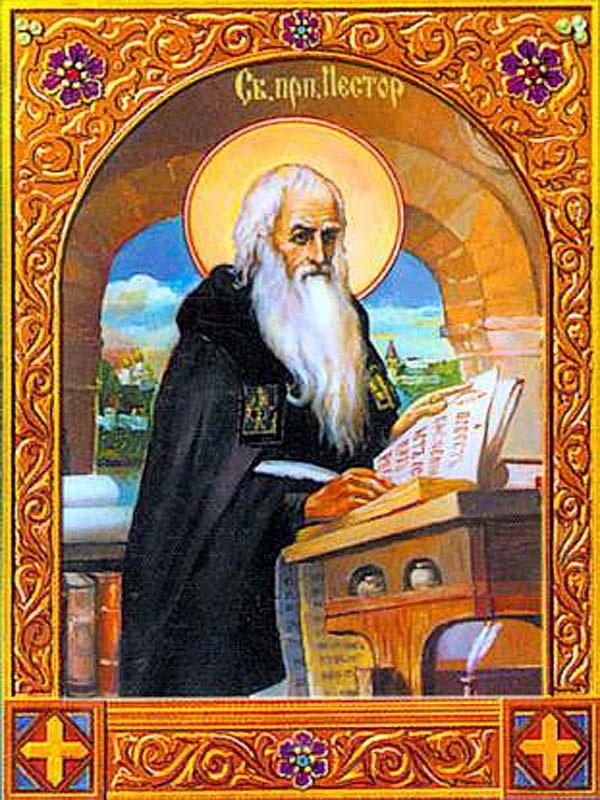 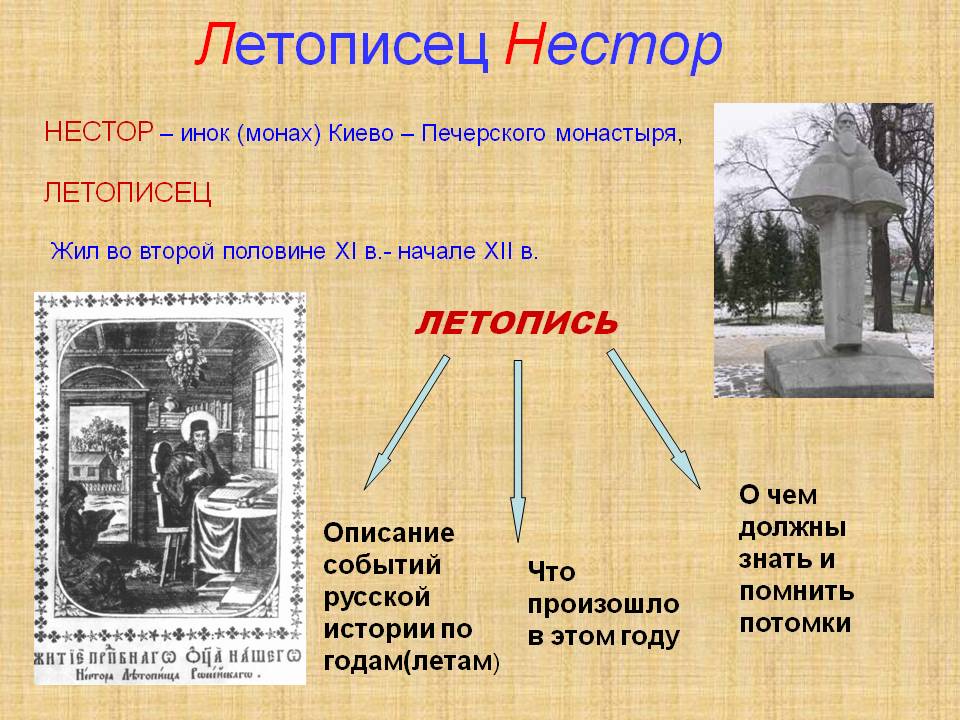 Восковые дощечки для письма: 
цера и писало
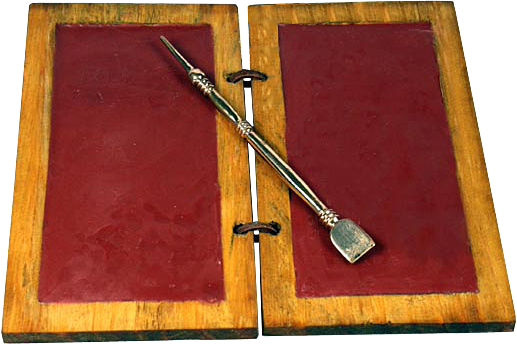 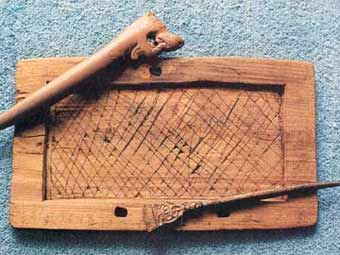 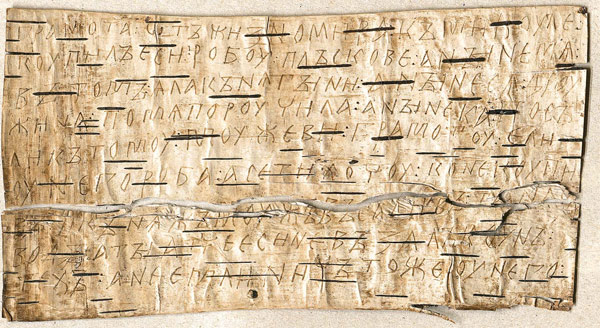 Берестяные 
грамоты
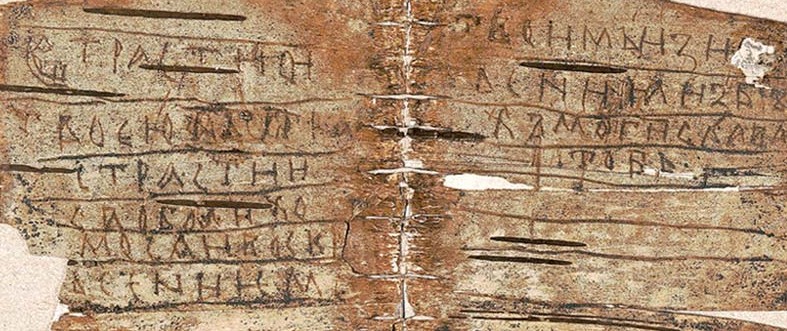 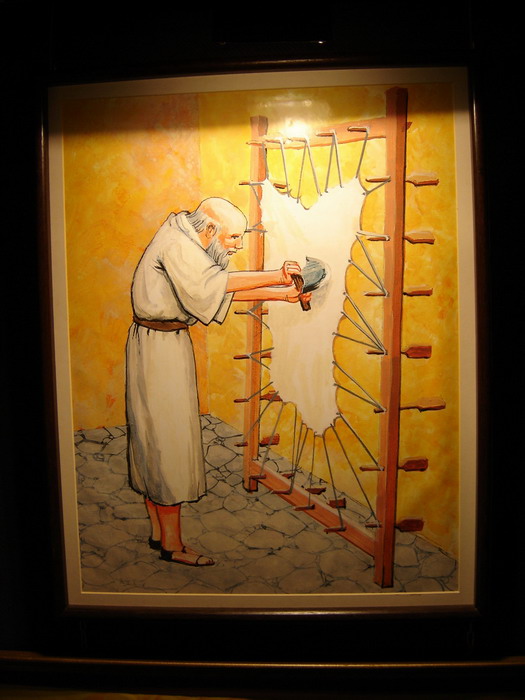 пергамент
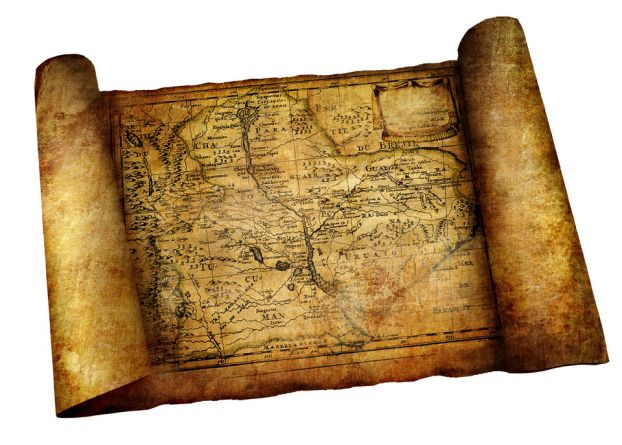 Берестяные грамоты новгородского мальчика Онфима, жившего в конце 12-начале 13 века.
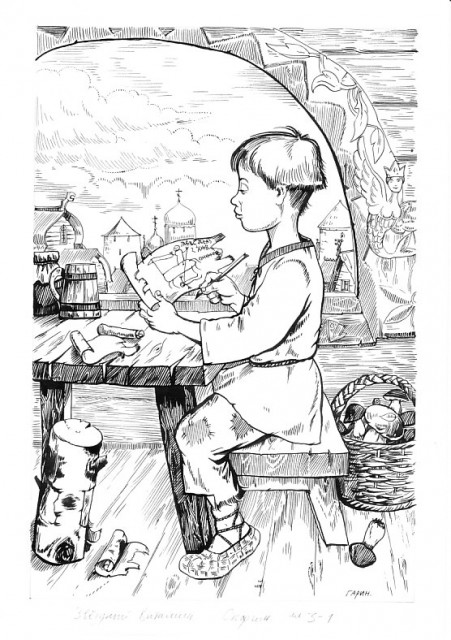 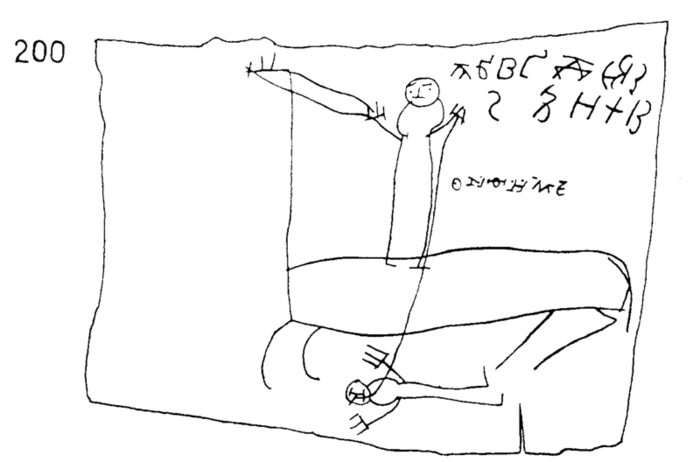 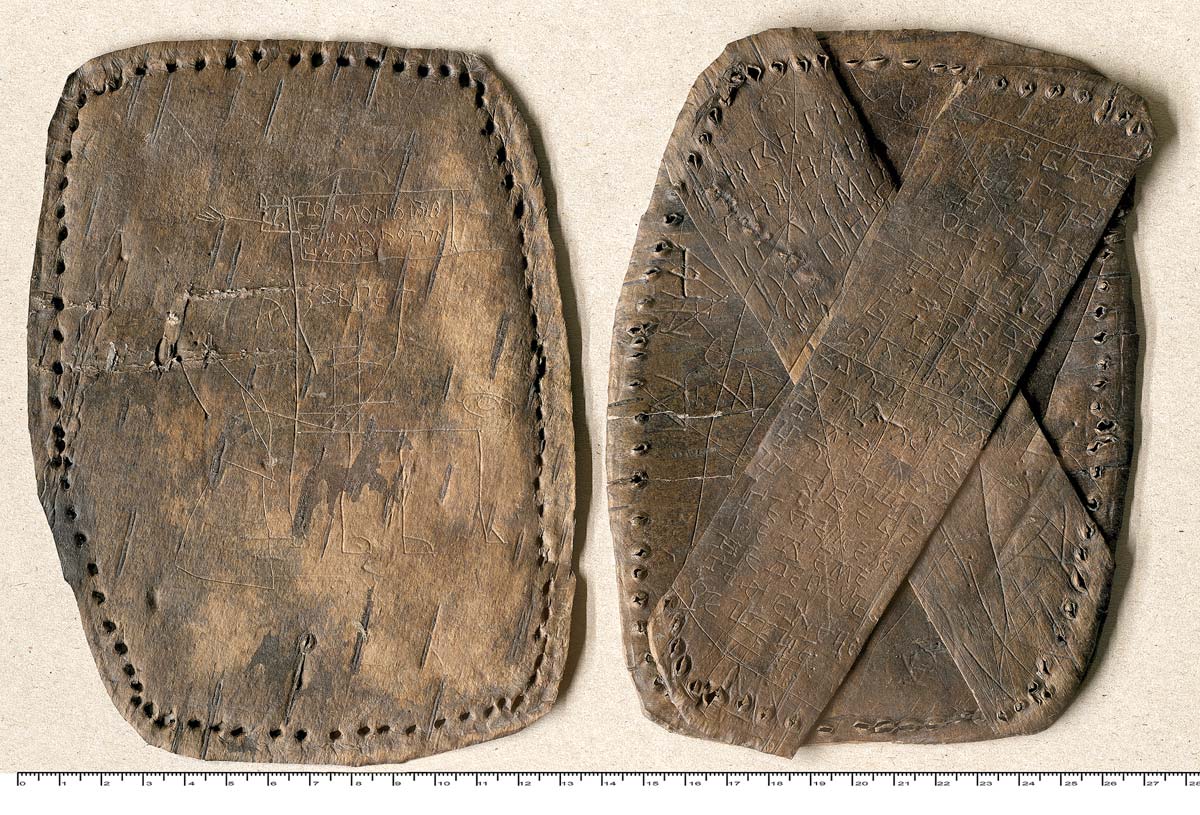 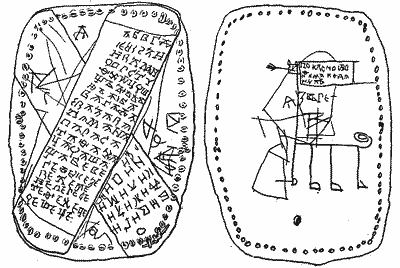 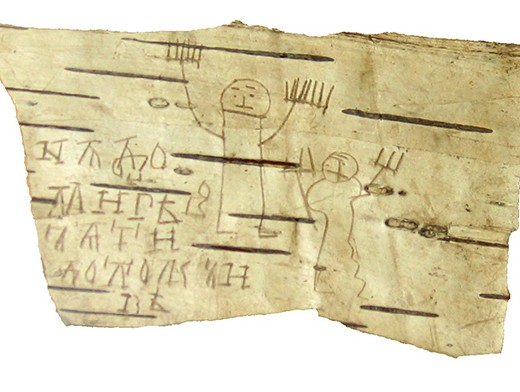 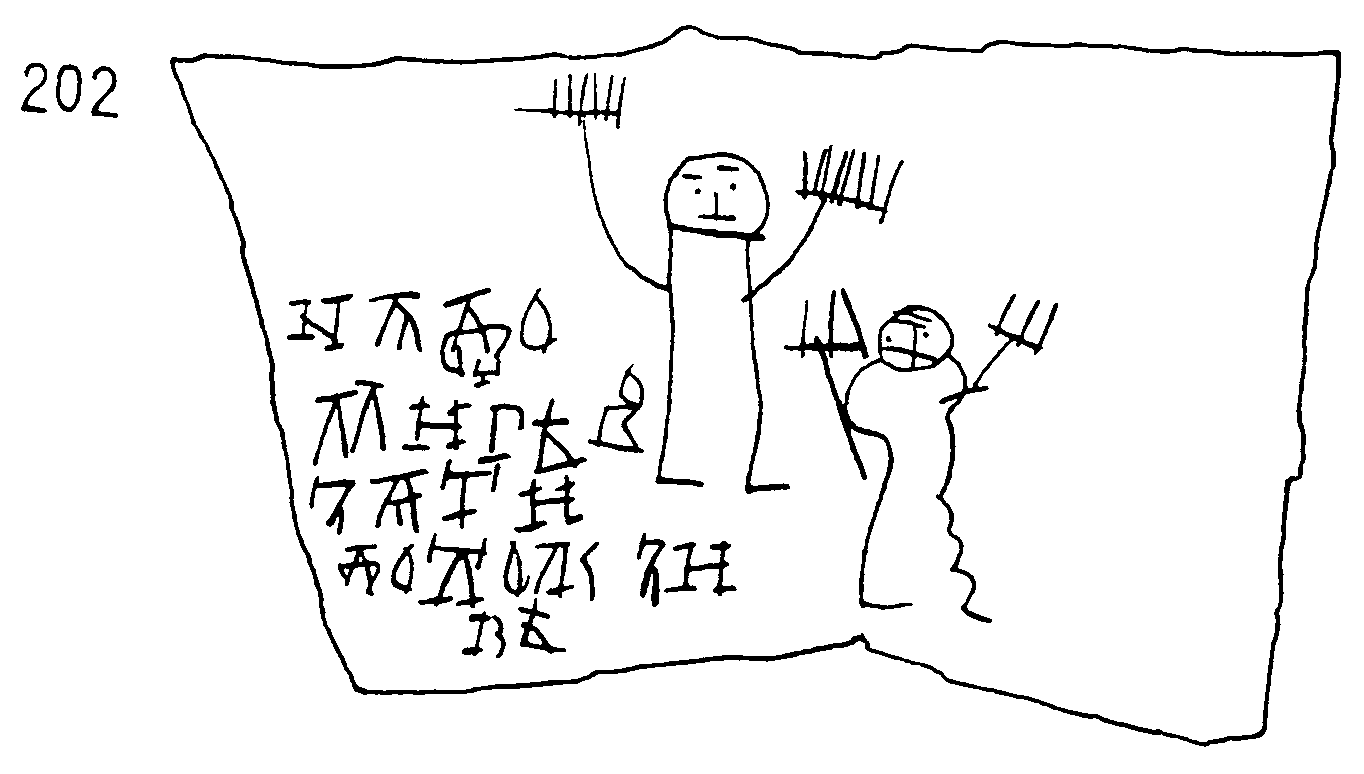 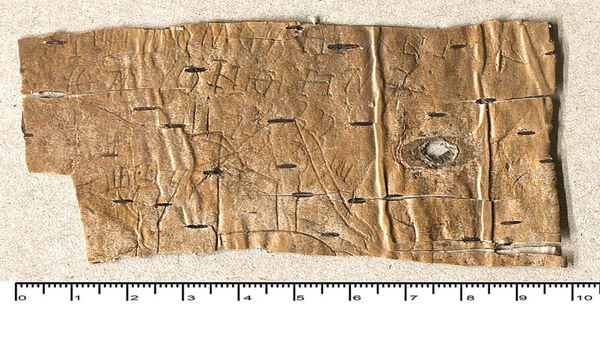 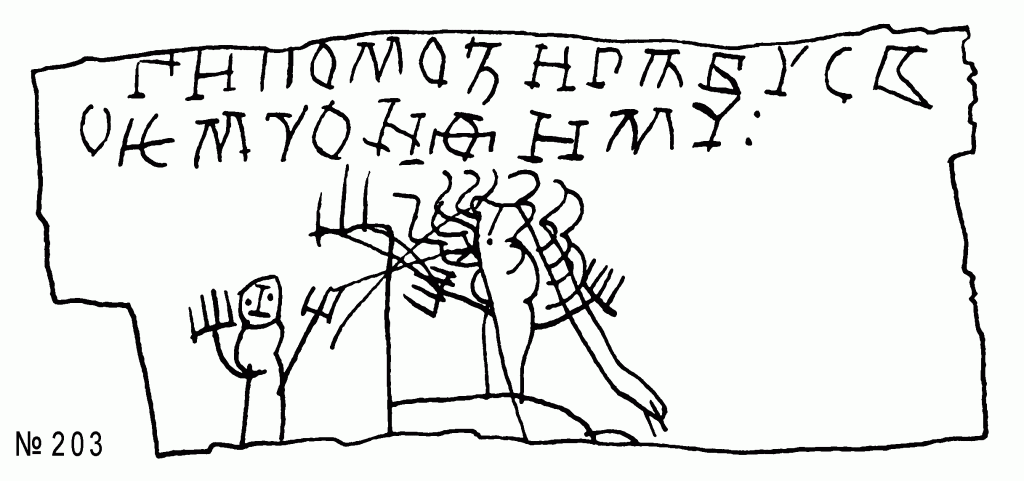 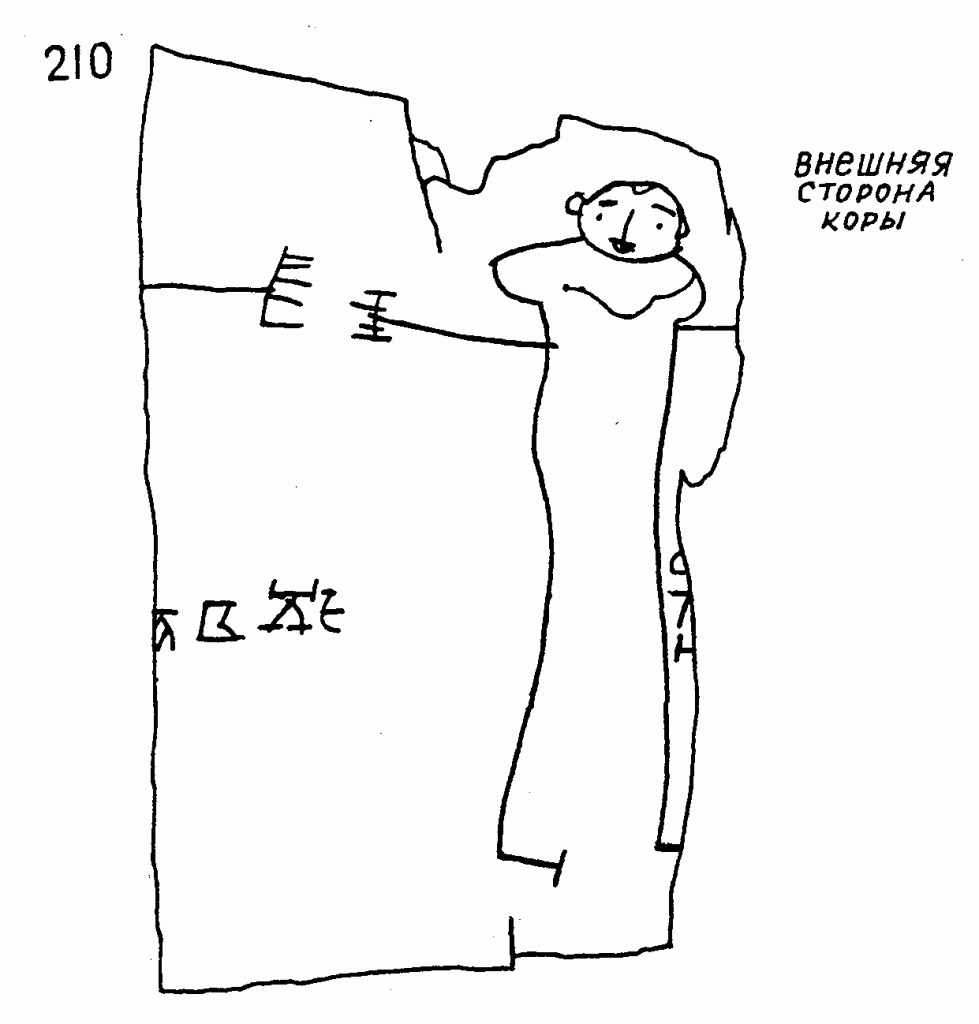 Кирилл и Мефодий  863годСлавянская азбука – кириллица.
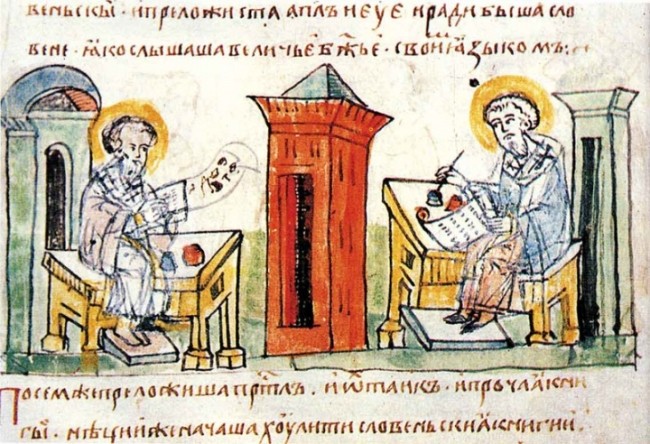 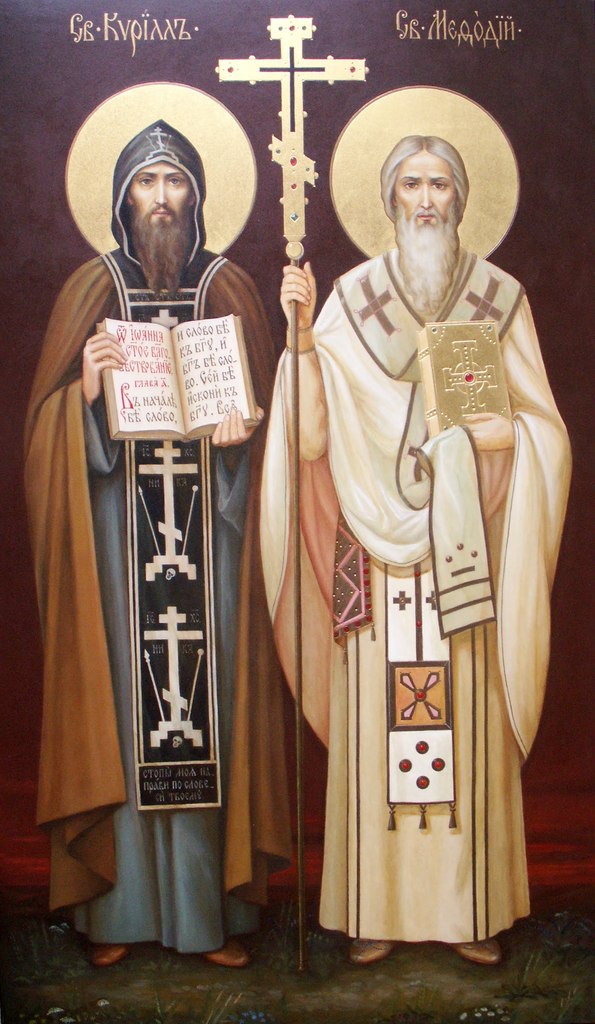 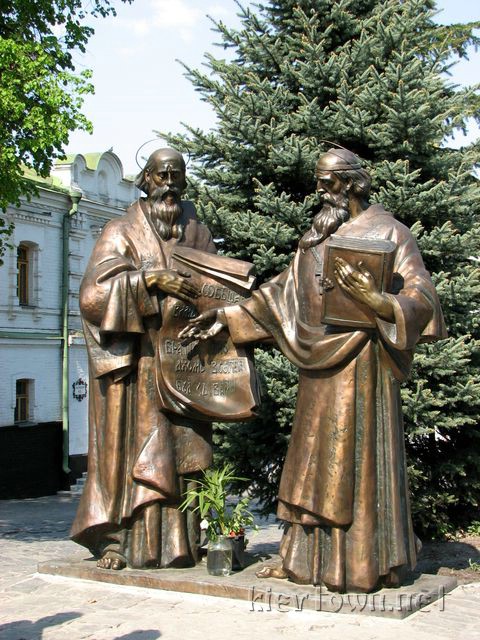 24 мая – День славянской письменности и культуры
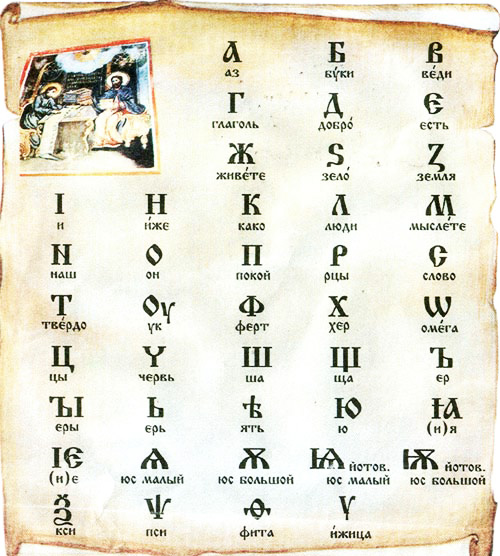 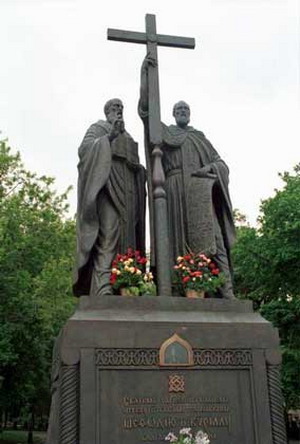